Counterfactual Identifiability of Bijective Causal Models
Arash Nasr-Esfahany, Mohammad Alizadeh, Devavrat Shah
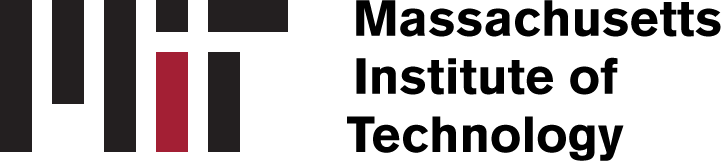 Ladder of Causation
Counterfactuals
Interventions
Associations
1/10
Background: Causal Models
Causal DAG
Structural Causal Model
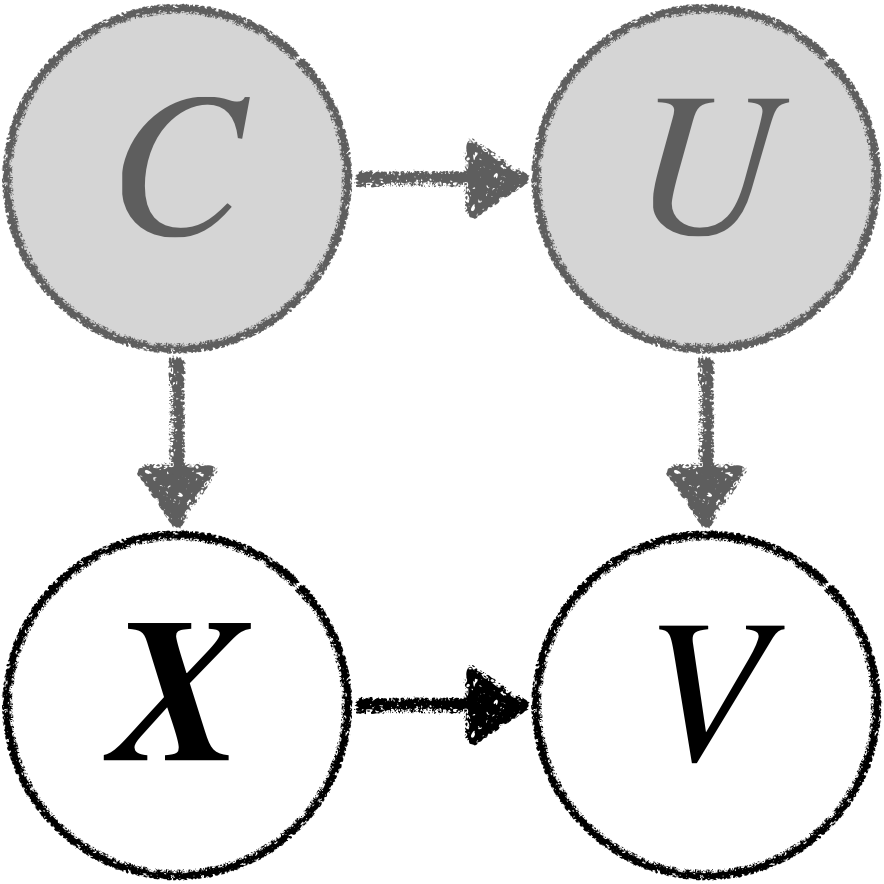 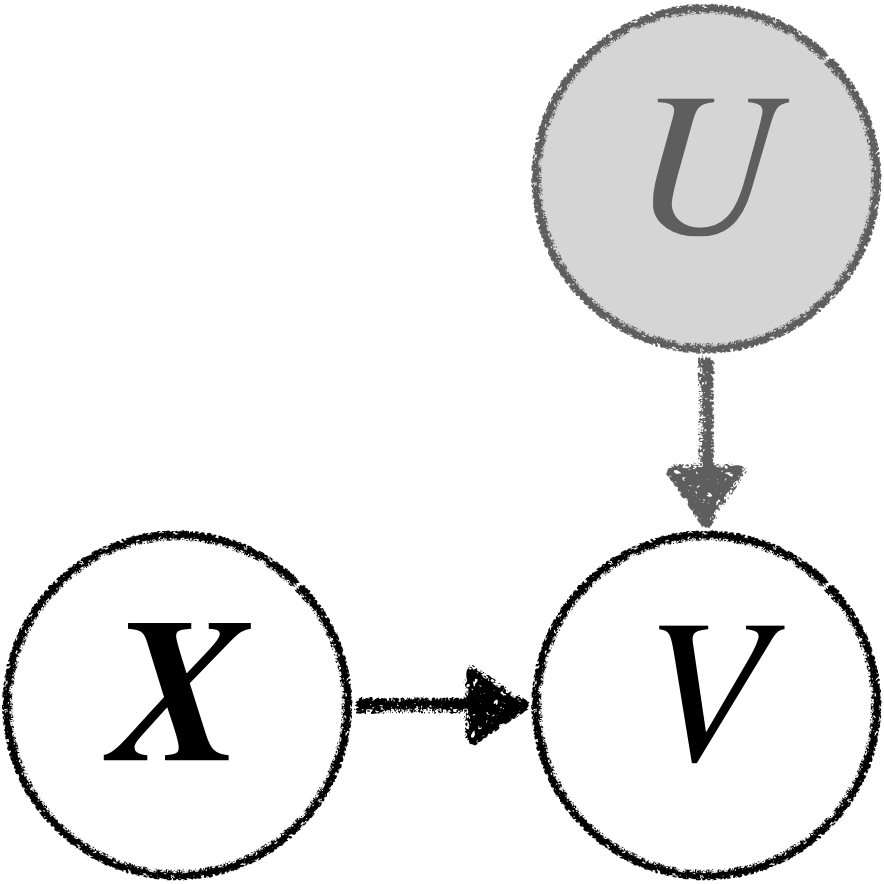 Exogenous Noise
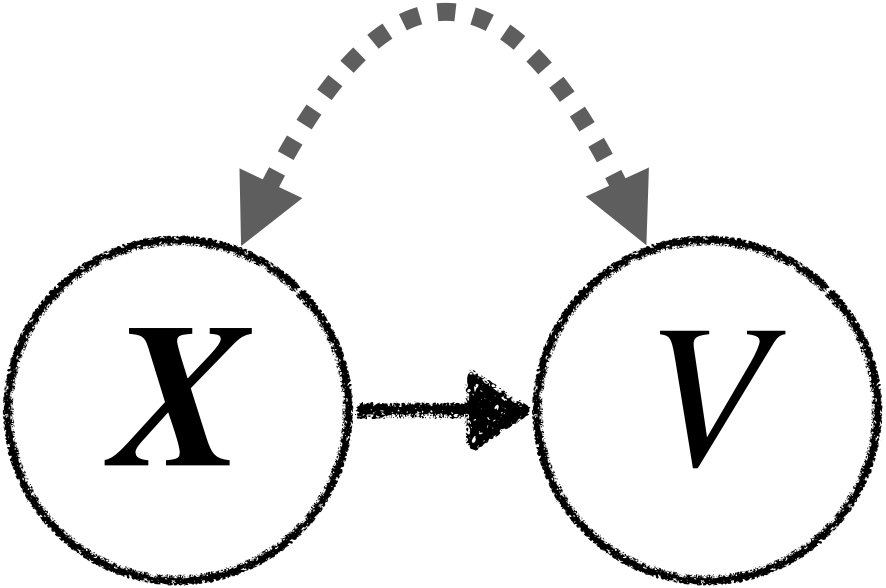 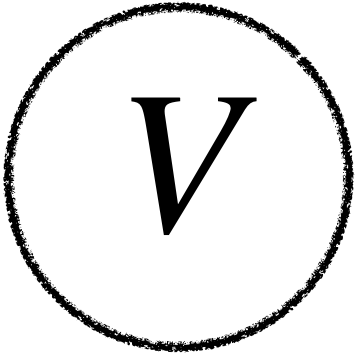 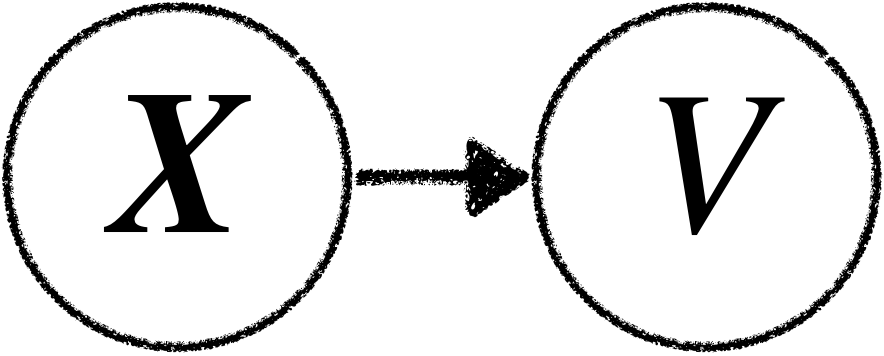 Causal Parents
2/10
Bijective Causal Models
Consist of Bijective Generation Mechanism (BGM)





Subsumes several causal models studied in the literature:
Nonlinear Additive Noise models (ANM) [Hoyer et. al., NeurIPS 2008]
Location Scale Noise models (LSNM) [Immer et. al., ICML 2023]
Post Nonlinear Causal Model (PNL) [Zhang et. al., UAI 2009]
BGM Definition
3/10
Counterfactual Identifiability of BGMs
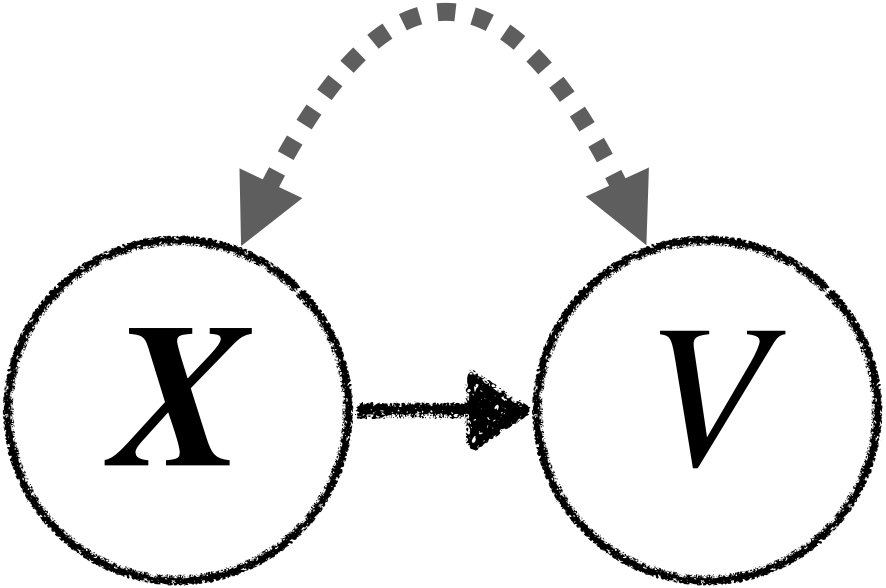 4/10
Identifiability Theorem: The Backdoor Criterion (BC)
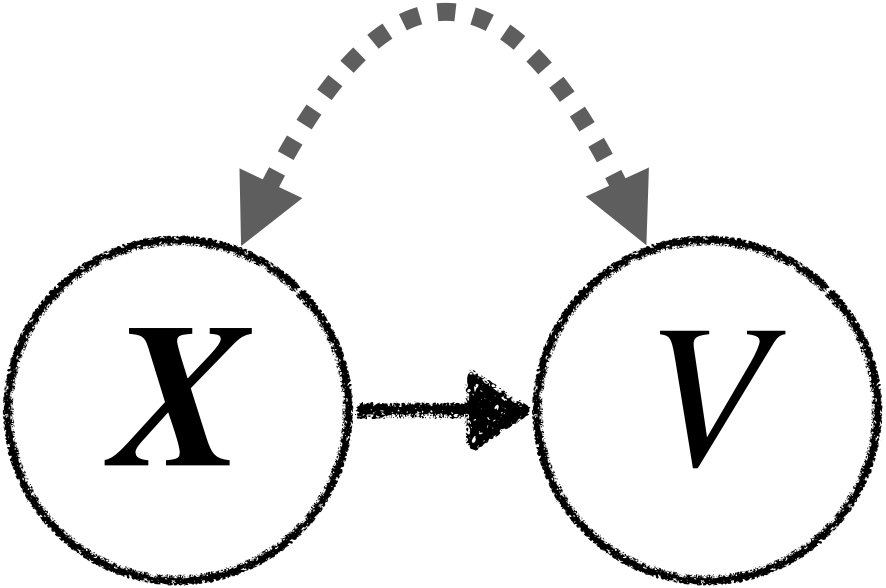 5/10
Identifiability Theorem: The Backdoor Criterion (BC)
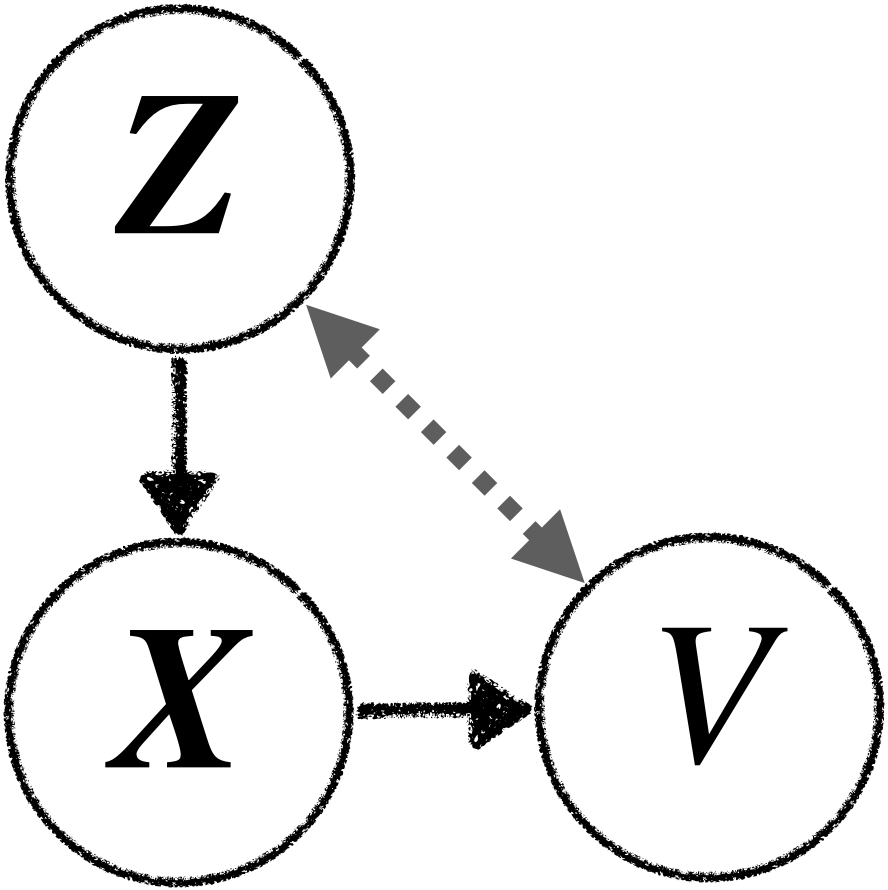 6/10
Other Identifiability Theorems
The Markovian Case
Instrumental Variable (IV)
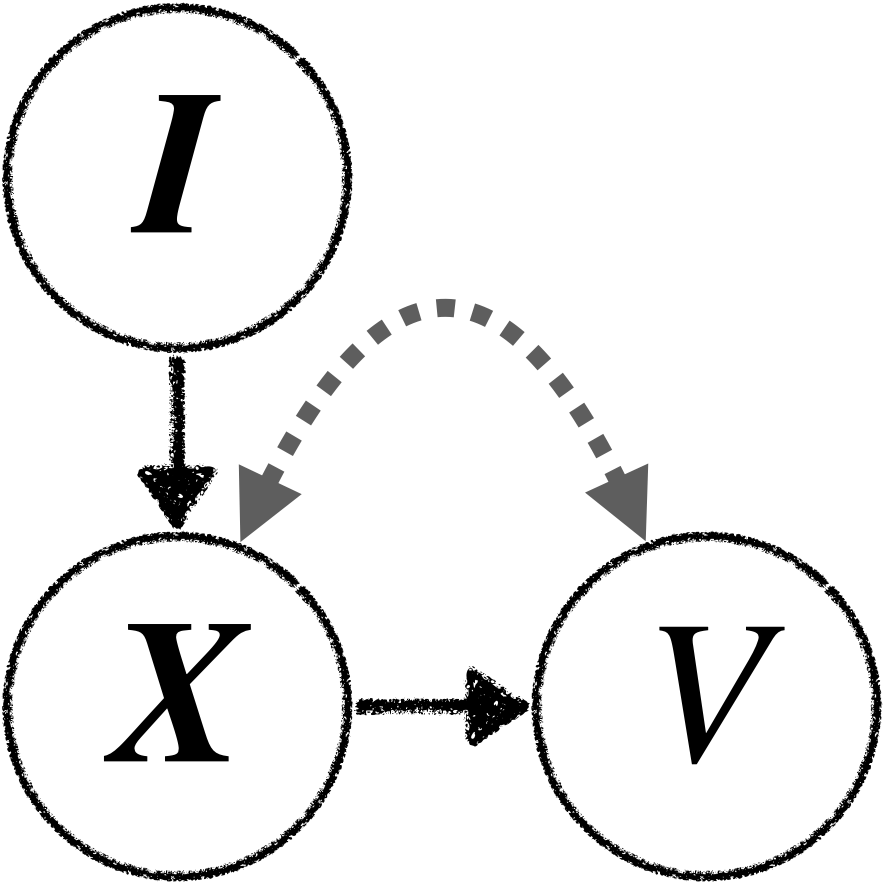 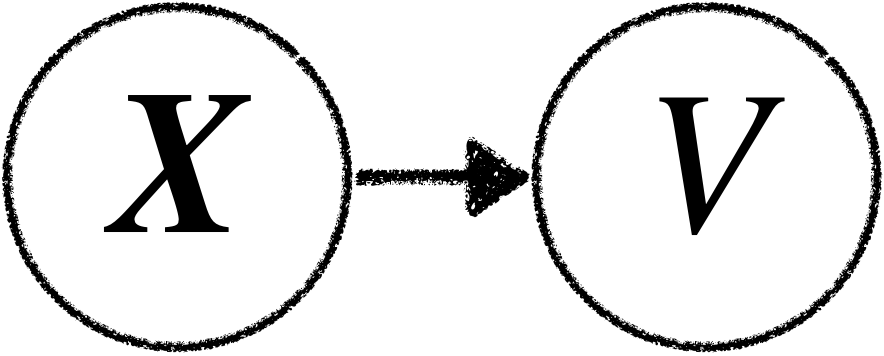 7/10
Practical Algorithm
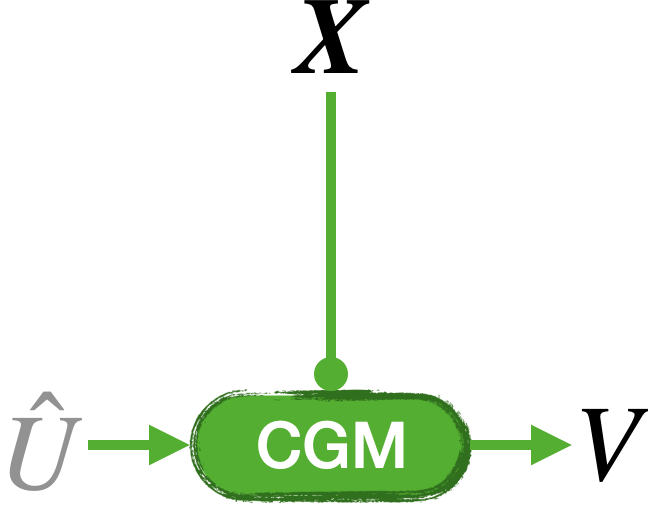 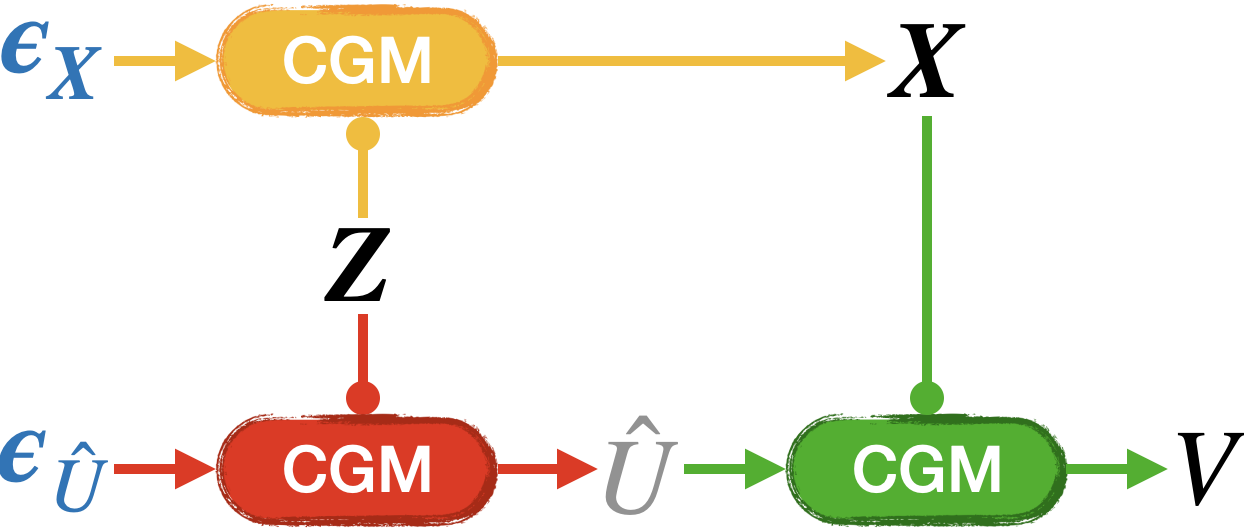 BC
8/10
Conditional Generative Model
Video Streaming Simulation
CausalSim: A Causal Framework for Unbiased Trace-Driven Simulation [Alomar et. al., NSDI 2023]
9/10
Contributions
Introduced Bijective Causal Models.

Established their counterfactual identifiability in three well-known causal structures.

Proposed a practical method for learning them.
bgm.csail.mit.edu
10/10